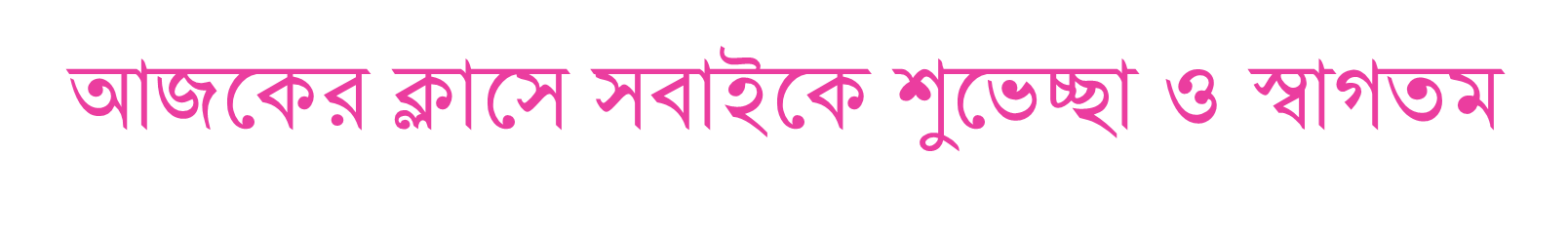 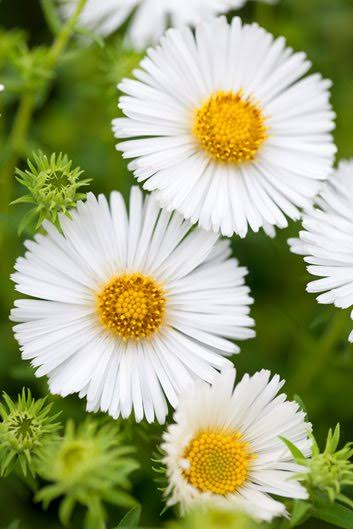 পরিচিতি
মানছুরা আক্তার
প্রভাষকঃসমাজ বিজ্ঞান
নূরুল আমিন মজুমদার ডিগ্রী কলেজ, 
মোবাইলঃ ০১৭১৭৬৮৪৪৫৩
email:mansura akter985@gmail.com
পাঠ পরিচিতি
শ্রেণী : দ্বাদশ 
বিষয় :  সমাজবিজ্ঞান দ্বিতীয় পত্র  
অধ্যায় :ষষ্ঠ 
পাঠ:৬ও৭।
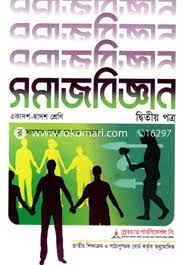 নিচের ছবিগুলো লক্ষ্য করো…
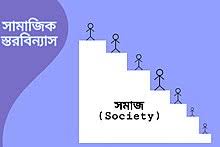 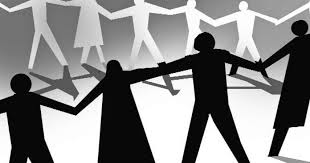 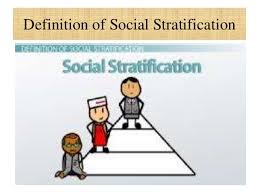 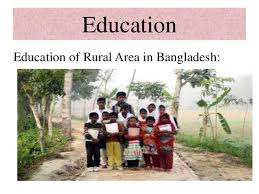 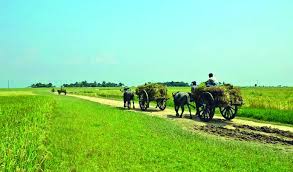 আজকের পাঠ
বাংলাদেশের গ্রামীণ সমাজের সামাজিক স্তরবিন্যাস।
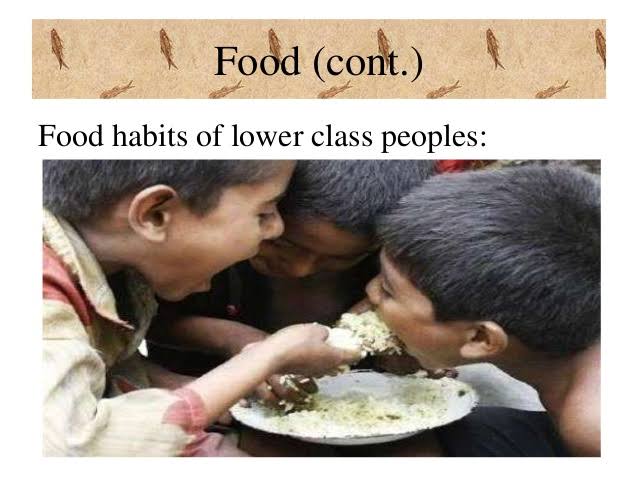 এ পাঠ শেষে শিক্ষার্থীরা………….
সামাজিক স্তরবিন্যাস কি তার সংজ্ঞা বলতে পারবে।
সামাজিক স্তরবিন্যাস সম্পর্কে সমাজ বিজ্ঞানীদের মতামত জানতে পারবে।
বাংলাদেশের গ্রামীণ সমাজে সামাজিক স্তরবিন্যাসের ধারা ও প্রকৃতি সম্পর্কে জানতে পারবে।
সামাজিক স্তরবিন্যাস:
সামাজিক স্তরবিন্যাস হচ্ছে এমন এক প্রক্রিয়া যার মাধ্যমে সমাজে ব্যক্তি বা গোষ্ঠীকে মর্যাদা, শ্রেণি ও অন্যান্য বৈশিষ্ট্য এর প্রেক্ষিতে বিভিন্ন স্তরে বিন্যস্ত করা হয়।
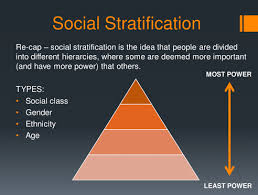 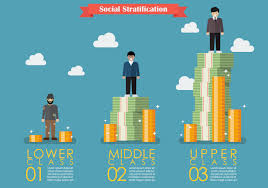 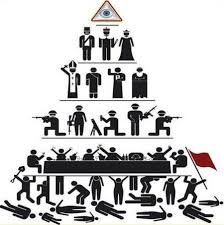 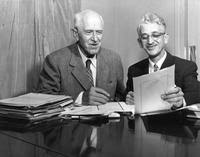 অগবার্ন এবং নিমকফ
অগবার্ন এবং নিমকফ তাদের ‘sociology’ গ্রন্থে সামাজিক স্তরবিন্যাস কে ‘Regulated inequality’ বা নিয়ন্ত্রিত অসাম্য বলে আখ্যা দিয়েছেন।–যেখানে সামাজিক ভূমিকা ও কার্যাবলীর ভিত্তিতে জনগোষ্ঠী উঁচু-নিচু স্তরে সংগঠিত। তাদের মতে স্তরবিন্যাস বা স্তরায়ন হচ্ছে এমন একটি প্রক্রিয়া যার মাধ্যমে সমাজে ব্যক্তি এবং গোষ্ঠীকে মোটামুটি স্থায়ীভাবে উঁচু-নিচু মর্যাদার ক্রমানুসারে সাজানো হয়।
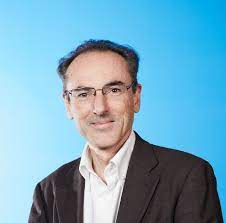 অধ্যাপক পি. জিসবার্ট তার, ‘Fundamentals of Sociology’ গ্রন্থে বলেন, প্রাধান্য ও বশ্যতার ভিত্তিতে পরস্পর সম্পর্কযুক্ত স্থায়ী গোষ্ঠী বা শ্রেণীতে সমাজের যে বিভাজন তাকে সামাজিক স্তরবিন্যাস বলে।
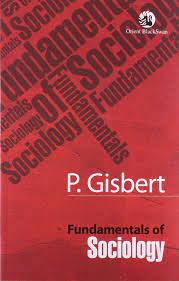 গ্রামীণ সমাজের সামাজিক স্তরবিন্যাস:
বাংলাদেশের গ্রামগুলো এক বৈচিত্র্যময় আর্থ-সামাজিক, রাজনৈতিক ও সাংস্কৃতিক ঐতিহ্যকে ধারণ করে এগিয়ে চলেছে। এখানে বাস করে হরেক রকম ধর্ম, পেশা ও মর্যাদার গোষ্ঠীভুক্ত মানুষ  । তাই বাংলাদেশের গ্রামীণ সমাজের স্তরবিন্যাসের ক্ষেত্রে এক ধরনের জটিল বিন্যাস লক্ষ্য করা যায়। বাংলাদেশের মোট জনসংখ্যার প্রায় ৭৬ শতাংশ এখনো গ্রামে বাস করে।শ্রেণী কাঠামোর প্রেক্ষিতে সংখ্যাগত দিক থেকে বলা যায় যে, বাংলাদেশের মোট জনসংখ্যার শতকরা ৮৭ জন নিম্নস্তরে,শতকরা ৮ জন মধ্যস্থরে এবং শতকরা ৫ জন উচ্চ স্তরে অবস্থান করছে। সাধারণভাবে সামাজিক স্তরবিন্যাসের নানা উপাদান বিদ্যমান। তন্মধ্যে গ্রামাঞ্চলের সামাজিক স্তরবিন্যাসের ক্ষেত্রে ভূমি মালিকানা, শিক্ষা, ক্ষমতা, কর্তৃতব, বংশ ,মর্যাদা প্রভৃতি সর্বাধিক গুরুত্ব বহ। নিচে এসব উপাদান সমূহের ভিত্তিতে গ্রাম সমাজের সামাজিক স্তরবিন্যাস আলোচনা করা হলো:
ক.ভূমি মালিকানা:
গ্রামীণ সমাজে সামাজিক স্তরবিন্যাসের মূল ভিত্তি হলো ভূমি মালিকানা। ভূমির সেখানে প্রধান অর্থনৈতিক সম্পদ। ভূমি মালিকানার ভিত্তিতে গ্রামীণ সমাজে নির্মুক্ত শ্রেণীসমূহ দেখতে পাওয়া যায়। যেমন-
১. ধনী কৃষক: গ্রাম সমাজে যারা অধিক ভূমির মালিক তারা যথেষ্ট সচ্ছলভাবে দিনযাপন করতে পারে। তারাই ধনী কৃষক রূপে প্রতিপন্ন হয়।এদের অনেকেই আবার অন্যদেরকে জমি বর্গা চাষ করতে দেয়। গ্রামের অনেক ধনী কৃষক আবার মহাজনী কারবার অর্থাৎ ঋণ প্রদান বা বন্ধকী কারবার এর সাথে জড়িত থাকে।
২. প্রান্তিক কৃষক: যেসব কৃষক নিজ জমিতে চাষাবাদ করে কোনরকমে নিজেদের ভরণ পোষণ করে তারাই প্রান্তিক কৃষক।
৩. বর্গাচাষী: বর্গাচাষী সামান্য পরিমাণ ভূমির মালিক। এরা ধ্বনি কৃষকের জমি বর্গা নিয়ে চাষ করে।
৪. ভূমিহীন কৃষক বা কৃষি শ্রমিক: ভূমির মালিকানা হারিয়ে ভূমিহীন এ পরিণত হয়েছে এমন অনেক কৃষকই গ্রাম অঞ্চলে দেখতে পাওয়া যায়। এরা ধ্বনি ও প্রান্তিক কৃষকদের জমিতে মজুরির বিনিময়ে কাজ করে।
খ. শিক্ষা:
গ্রামীণ সামাজিক স্তরবিন্যাসের ক্ষেত্রে সব সমাজে শিক্ষার বিশেষ গুরুত্ব বিদ্যমান। বাংলাদেশের গ্রাম সমাজ ও তার ব্যতিক্রম নয়। এক সময় কেবল গ্রামের ধনী কৃষক পরিবারের সন্তানদের কেই লেখাপড়া করতে দেখা যেতো । বর্তমানে সচেতনতা বৃদ্ধির কারণে প্রান্তিক কৃষকদের সন্তানদেরও শিক্ষা গ্রহণ করতে দেখা যায়। অনেক ক্ষেত্রে ভূমিহীনরা তাদের সন্তানদের প্রাথমিক শিক্ষা গ্রহণ করানোর প্রচেষ্টা চালায় । গ্রামাঞ্চলে শিক্ষাক্রম অনুযায়ী যে স্তরবিন্যাস দেখা যায় তা হল-
স্বাক্ষর জ্ঞান সম্পন্ন
প্রাথমিক শিক্ষায় শিক্ষিত
মাধ্যমিক শিক্ষায় শিক্ষিত
উচ্চ মাধ্যমিক শিক্ষায় শিক্ষিত
স্নাতক পর্যায়ের শিক্ষাপ্রাপ্ত
স্নাতকোত্তর পাস ।
গ. ক্ষমতা ও কর্তৃত্ব:
সাধারণত অপরের আচরণকে প্রভাবিত করার সামর্থ্য হলো ক্ষমতা। আর বৈধ ক্ষমতাই হলো কর্তৃত্ব। বাংলাদেশের গ্রামাঞ্চলে ক্ষমতা ও কর্তৃত্বের ভিত্তিতে স্তরায়ন নিম্নরূপ:
ইউনিয়ন পরিষদের চেয়ারম্যান ও মেম্বার: স্থানীয় সরকার ব্যবস্থার প্রথম ধাপ হলো ইউনিয়ন পরিষদ। ইউনিয়ন পরিষদের চেয়ারম্যান ও মেম্বাররা গ্রামীণ সমাজে ক্ষমতার শিখরে অবস্থান করেন। এদের বেশিরভাগই ধনী এবং প্রভাবশালী পরিবার থেকে আগত।
২.মাতব্বর: গ্রামীণ মোড়ল বা মাতব্বররা গ্রামের ধর্নাঢ্য ও প্রভাবশালী পরিবারের সদস্য। গ্রামের নানাবিধ সামাজিক সমস্যা মেটানোর লক্ষ্যে এরা সালিশের আহ্বানও সেখানে গুরুত্বপূর্ণ ভূমিকা পালন করেন।
৩. নেতৃস্থানীয় ব্যক্তি: সাধারণত পাড়ার নেতৃস্থানীয় ব্যক্তিরা গ্রামের দল বা গোষ্ঠীর নেতৃত্ব দেন। এরা নিজেরা মাতাব্বর নন কিন্তু মাতব্বরের উপর প্রভাব বিস্তার করতে সক্ষম। সাধারণত গ্রামের স্কুল ,কলেজ , মাদ্রাসার শিক্ষকরা এ শ্রেণীর অন্তর্ভুক্ত।
৪. সচেতন ব্যক্তি: প্রায় প্রতিটি গ্রামে এমন কিছু ব্যক্তি থাকেন যারা যেকোনো গোলযোগ বা সমস্যার বিষয়ে নিজেদের মতামত প্রকাশে আগ্রহী। এরা সালিশের সময় জোর কণ্ঠে তাদের মতামত পেশ করেন তবে সিদ্ধান্তের ক্ষেত্রে তেমন প্রভাব বিস্তার করতে পারেন না।
৫. অসচেতন ব্যক্তি: এরা যেকোন সালিশ বৈঠকে খুব কমই উপস্থিত থাকেন অথবা উপস্থিত থাকলেও নীরব ভূমিকা পালন করেন।
ঘ. বংশমর্যাদা :
গ্রামীণ সমাজের স্তরবিন্যাসের ক্ষেত্রে বংশমর্যাদার ভূমিকা বেশ গুরুত্বপূর্ণ হলেও বর্তমানে শিক্ষার প্রসারের ফলে বংশমর্যাদার গুরুত্ব অনেকখানি কমে গেছে। যদি কোনো কোনো এলাকায় সৈয়দ , শেখ , চৌধুরী,তালুকদার ইত্যাদি বংশের লোকেরা সমাজে উচ্চ মর্যাদা ভোগ করেন। সাধারণত এ ধরনের বংশের লোক জন ছেলে মেয়ের বিবাহের সময় সমমর্যাদার বংশের পাত্র-পাত্রীর সন্ধান করেন। হিন্দুদের মধ্যে ব্রাহ্মণ ও কায়স্থদের মর্যাদা বৈশ্য এবং শুদ্রদের চেয়ে অনেক বেশি। হিন্দু ধর্মের জাতিভেদ প্রথা তাদের বংশমর্যাদাকে আজও ধরে রেখেছে। তবে সমাজের শিক্ষা ও অর্থের কাছে বংশমর্যাদার গুরুত্ব অনেকখানি কমে এসেছে।
একক কাজ
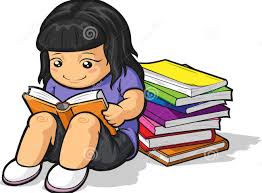 বাংলাদেশের গ্রামাঞ্চলে ক্ষমতার ভিত্তিতে  যে স্তরায়ন হয় তার ওপর একটি প্রতিবেদন তৈরি করো।
দলীয় কাজ
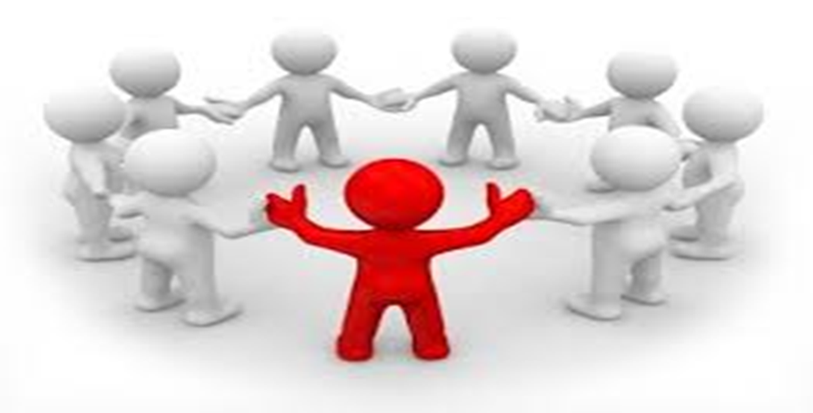 শিক্ষার্থীরা দুটি দলে ভাগ হয়ে বাংলাদেশের গ্রাম ও শহর সমাজের স্তরবিন্যাস সম্পর্কে আলোচনা করবে এবং নিজেদের মতামত তুলে ধরবে।
বাড়ির কাজ
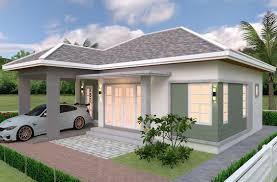 রহিম মিয়া একজন ধনী কৃষক ও স্বনামধন্য মাতব্বর। টঙ্গীপুর মৌজা তার অনেক জমি-জমা রয়েছে।প্রত্যন্ত এলাকায় বাস করলেও তিনি সন্তান-সন্ততিদের উচ্চশিক্ষায় শিক্ষিত করেছেন। তার বড় ছেলে মাহিন ঢাকায় একটি গার্মেন্ট ফ্যাক্টরির মালিক।
ক. গ্রামীণ সমাজের সামাজিক স্তরবিন্যাসের মূল ভিত্তি কি ?
খ. প্রান্তিক কৃষক বলতে কি বুঝ ? ব্যাখ্যা দাও।
গ. উদ্দীপকের রহিম মিয়ার অবস্থানের ভিত্তিতে কোন সমাজের সামাজিক স্তরবিন্যাসের রূপ ফুটে উঠেছে ? ব্যাখ্যা করো।
ঘ. উদ্দীপকের মাহিন যে সমাজের প্রতিনিধিত্ব করেন, তার সাথে রহিম মিয়ার সমাজের পার্থক্য আলোচনা করো।
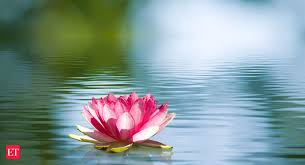 ধন্যবাদ